Voorlichting, advies en instructie
LES 1
Voorlichting =
Bewust gegeven hulp bij menings- of besluitvorming waarbij het  belang van de voorgelichte centraal staat:
Gebruikmaking van communicatie
Bewust gegeven
Ondersteunt het ontwikkelen van gewenst gedrag
Doel = gericht op het overdragen van informatie en het vergroten van kennis en inzicht
Advies =
Aanraden
Aanbevelen
Aanprijzen

Het geven van deskundige suggesties, raad en tips. 
Adviseren doe je vanuit je eigen ontwikkeling, deskundigheid, kennis of professie
Instructie =
Een richtlijn voor een zelfstandig uit te voeren handeling (bijvoorbeeld bij de praktijklessenZBO)
Er is sprake van gerichte informatie
Vind plaats via:
Directe communicatie
Een geschreven handleiding
Een commandosignaal in een acute situatie
Digitaal (via de computer, telefoon, cd of dvd)
Als onderdeel van een werkinstructie
Waarom voorlichting , advies en instructie?
Om gedrag te beïnvloeden:
Gewoontes verminderen/stoppen/stimuleren


Lees het getinte vak op blz. 4/5 over gezondheid
Opdracht 1:
Je werkt in een zorgcentrum met aanleunwoningen waar ouderen zelfstandig wonen. Geef ten aanzien van de voeding een voorbeeld van:
Voorlichting
Advies
Instructie
Op welke manier heb je zelf invloed op je eigen gezondheid?
De verzorging van je lichaam
Wat en hoeveel je eet en drinkt
Je (gebrek) aan sociale contacten
Je mate van wel- of geen rekening houden met anderen (egoïstisch/egocentrisch zijn of juist niet)
Dingen doen waarvan je weet dat ze goed of juist slecht voor je gezondheid zijn.
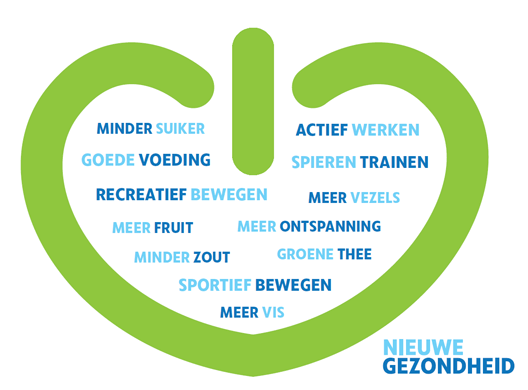 Inleidend filmpje over preventie:
https://www.youtube.com/watch?v=HeUVbN8GBvk

Opdracht 2:
In het filmpje wordt een voorbeeld gegeven wanneer preventie van alcoholgebruik bij jongeren het beste werkt. Welke suggestie doen ze?
Wat is preventie?
Het voorkomen van problemen door voortijdig ingrijpen:
Invalshoeken:
Het in stand houden van de gezondheid 
(Keuringsdienst van waren)
Gezondheidsbevordering
(Leefstijl beïnvloeding )
Ziektepreventie
(Borstkankerscreening)
Opdrachten (individueel):
3. Noem 5 preventieve maatregelen die ouders kunnen nemen om te zorgen dat hun kinderen lichamelijk gezond blijven

4. Noem 3 preventieve maatregelen die ouders kunnen nemen om te zorgen dat hun kinderen psychisch gezond blijven

5. Noem 3 preventieve maatregelen die ouders kunnen nemen om te zorgen dat hun kinderen sociaal/maatschappelijk gezond blijven
	(hulp websites: www.gezondheidsplein.nl, www.achmeahealth.nl, www.zorgatlas.nl)
Drie vormen van preventie
Primair > 1e vorm
Condoom gebruiken tegen HIV 

Secundair> 2e vorm
Gezondheidscheck laten doen als je in een risicogroep valt.

Tertiair > 3e vorm
Gevolgen van ziekte zo veel mogelijk verzachten > weerstand verhogende medicatie. Het voorkomen van symptomen die de ziekte verergeren.
V, A en I op Micro Meso en Macro niveau
Micro:
Gericht op individuen (en zijn leefomgeving)
Meso:
Gericht op specifieke groepen, instanties of organisaties: 
Bijv: GGD, Riagg,CAD, Voedingscentrum, ….
Macro:
Gericht op de hele samenleving, of bevolkingsgroepen (Rijksoverheid, het NIGZ = nationaal instituut voor Gezondheidsbevordering en Ziektepreventie)
Bijv: Consultatiebureau voor 0-4 jarigen, ‘Grip op griep’ over de Mexicaanse griep
Opdracht 6:
Je werkt in de kraamzorg
Geef drie voorbeelden waarbij je gebruik maakt van voorlichting op microniveau
Op welke wijze kan je voorlichting geven
Waar let je op als je de voorlichting geeft?
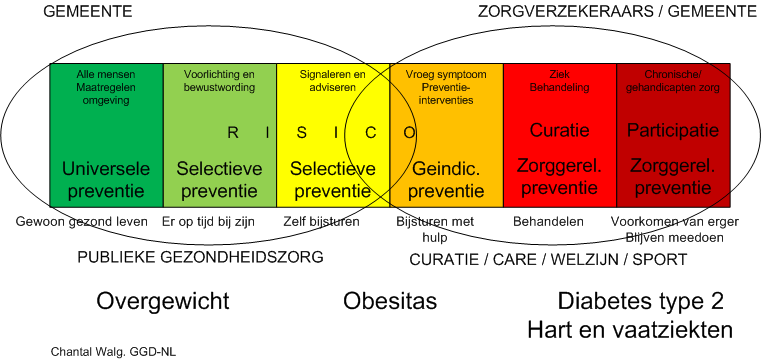